Economic Policies of Government in 2018: Issues, Challenges and Prospects
1
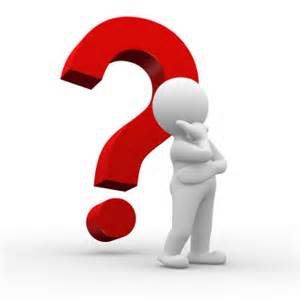 To understand and To position
'Biodun Adedipe, Ph.D., FCIB
20th February 2018
Outline
2
Introduction
Global Economy
Nigeria: Economic Recession and Triggers
Is the Story different now than in 2016/2017
Compare and Contrast (Sep’16 / Sep’17)
Recovery is still Fragile
Government Policy Response
Economic Recovery & Growth Plan (ERGP)
Other Government Policy Initiatives
FGN Budget 2018: Key Issues
Our Expectations: Worst, Best and Most Likely Cases
End Notes
'Biodun Adedipe, Ph.D., FCIB
20th February 2018
Introduction
3
A big thanks to CIIN for having me to deal with this subject today, which I last did for the Institute in 2014.
The analysis and interpretation of government policies not only gives us an understanding of the implications for business, but also provides us a clearer picture of the likely opportunities and threats to our organizations, whether we are profit-seeking or not-for-profit.
We will therefore, attempt to make sense out of recent developments that represent “the why” behind some policy responses, and then figure out how to position our businesses strategically.
'Biodun Adedipe, Ph.D., FCIB
20th February 2018
Global Economy
4
Having struggled since the global financial crisis of 2008-2010, the global economy recovered firmly in 2017 on the back of the 3.2% growth estimate for 2016.
It is estimated that when all the numbers come in, 2017 global GDP growth could settle at about 3.7%, above most predictions!
In particular, the major economies of China, Europe, Japan and United States of America grew strongly, while Brazil, Mexico, Germany, Canada, Italy and Spain also had solid growth in 2017.
Beyond the GDP, global trade and manufacturing production also strengthened, and ended up taming inflation in most of these countries and gave room for monetary rate normalization.
'Biodun Adedipe, Ph.D., FCIB
20th February 2018
Global Economy (contd.)
5
The recovery of the Nigerian economy was in tandem, as most of these countries are the major consumers of Nigeria’s crude and gas exports.
In particular, China was a big factor in Nigeria’s recovery, and indirectly the USA that intensified drawdown on crude inventory for its refining activities.
Evidence also shows Nigeria ranking among the top-5 fastest growing stock markets in 2017 -- indeed 2nd globally!
For January 2018, the Nigerian stock market was the fastest growing globally!
'Biodun Adedipe, Ph.D., FCIB
20th February 2018
Global Economy (contd.)2018 Expectations
6
Global economic growth to edge up to 3.1% in 2018 after a much stronger-than-expected 2017, as the recovery in investment, manufacturing, and trade continues.
Growth in advanced economies is expected to moderate slightly to 2.2% in 2018, as central banks gradually remove their post-crisis accommodation and the upturn in investment growth stabilizes.
Growth in emerging market and developing economies as a whole is projected to strengthen to 4.5% in 2018, as activity in commodity exporters continues to recover amid firming prices.
The World Bank
Global GDP forecast for 2018 is 4.0%, up from 3.7% in 2017 and meaningfully above consensus. The strength in global growth is broad-based across most advanced and emerging economies. Goldman Sachs
'Biodun Adedipe, Ph.D., FCIB
20th February 2018
Nigeria: Economic Recession and TriggersIs the Story different now than in 2016/2017?
7
'Biodun Adedipe, Ph.D., FCIB
20th February 2018
Nigeria: Economic Recession & Triggers (contd.)
8
This cocktail produced strong growth (average of 6.4% during 2000 to 2014), but it was not inclusive.
Instead of creating jobs, Nigeria was creating US dollar millionaires and billionaires.
Dollar millionaires numbered 9,100 in Lagos, and 1,000 in each of Abuja and P/Harcourt in 2015.
The Nov. 2017 edition of the Cable (publication of NNPC) revealed that there are 770 N billionaires in Nigeria!
'Biodun Adedipe, Ph.D., FCIB
20th February 2018
Nigeria: Economic Recession & Triggers (contd.)
9
Typically, a recession creates worry about deflation in the face of weakening aggregate demand. 
Efforts are therefore, usually geared towards introducing incentives for economic agents to spend. 
It takes a complex turn when aggregate expenditure falls (i.e. per capita) and the rate of inflation remains high.
This was Nigeria’s situation during 2015 up until first quarter of 2017, as the rate of inflation peaked at 18.72 percent in January 2017.
'Biodun Adedipe, Ph.D., FCIB
20th February 2018
Nigeria: Economic Recession & Triggers (contd.)
10
The Nigerian situation was complicated by a currency crisis, which usually occurs when a country has insufficient external reserves, resulting in speculative attack on its currency and persistent erosion of the currency exchange value. 
Complemented by a pervasive perception that the country lacks the capacity to meet its maturing international obligations.
Also, worsened when there is no indication of when the scarcity will abate, making foreign investors to troupe out of the country.
How has the government responded?
'Biodun Adedipe, Ph.D., FCIB
20th February 2018
Compare and Contrast (Sep’16 / Sep’17)Recovery is still Fragile
11
GDP grew by 1.40% in Q3-2017, representing an upward trend for the fourth consecutive quarter.
'Biodun Adedipe, Ph.D., FCIB
20th February 2018
Recovery is still Fragile (contd.)
12
There is evidence that the Nigerian economy is DIVERSIFIED.
There is a large variety of economic activities that go on in Nigeria, each making tangible contributions to the GDP by the values they create.
Non-oil sector contributed 89.96% to GDP in Q3 2017, while the oil sector did only 10.04%.
The SIX KEY contributors (totaling 80.39%) are:
Agriculture (29.15%); Trade (15.90%); Mining & Quarrying (10.19%); ICT (9.55%); Manufacturing (8.81%); Real Estate (6.79%). 
Summary puts agric at 29.15%, industries at 22.56% and services 48.28%.
'Biodun Adedipe, Ph.D., FCIB
20th February 2018
Recovery is still Fragile (contd.)
13
'Biodun Adedipe, Ph.D., FCIB
20th February 2018
Recovery is still Fragile (contd.)
14
Will inflation rate (15.13% Jan 2018) continue to drop?
Why is it not dropping faster?
There is recovery evidence in foreign trade statistics.
'Biodun Adedipe, Ph.D., FCIB
20th February 2018
Recovery is still Fragile (contd.)
15
15
What does the rising trend ($41.535bn on 14th Feb 2018) suggest?
Minimum required is 6 months
'Biodun Adedipe, Ph.D., FCIB
20th February 2018
[Speaker Notes: Foreign earnings picked up, as Nigeria produced (2.1mbd) and exported more crude oil at favourable price ($54.4/bbl), and imports somewhat moderated  – now at monthly $1.9 billon.
Hitting half the historical peak is a real fit, in an environment of tight oil earnings.
IMF has been unable to convincingly justify raising this minimum threshold from 6 to 11 months. Even this tall order, Nigeria had achieved by mid-2016, in the throes of recession!]
Recovery is still Fragile (contd.)
16
16
Rate stabilized because the CBN now has  capacity to intervene in the market.
There is need for enhanced domestic value added, rather than exporting raw produce and unprocessed minerals.
'Biodun Adedipe, Ph.D., FCIB
20th February 2018
[Speaker Notes: Obviously, the spike was the time that the Central Bank was pressured by a cacophony of voices to adopt flexible exchange rate system and freely float the Naira! That of course, is a huge aberration, as there is no country that freely floats its currency (even the US) – the job of the central bank is to defend and protect its currency by intervening in the markets as necessary. Too many experts that know nothing other than to echo what the Breton Woods institutions have said!
What should engage us today is why the Naira exchange value at the Investors & Exporters FX Window has not moved (up or down) as the CBN intervened!
Especially that the FX market has been quick liquid since the introduction of the I&E Window.]
Recovery is still Fragile (contd.)
17
17
Trillion Naira question!
Can the same factor that took the Nigerian economy out of recession take it back into recession?
Nigeria can do with more transparency in handling oil commonwealth and other resources.
'Biodun Adedipe, Ph.D., FCIB
20th February 2018
[Speaker Notes: Several questions to ask here about resource management.
If export is roughly about 80% of production, does that not suggest that the difference was for domestic refining?
If the domestic refineries were not operating for most of the year, what happened to the provision of average 450,000 bpd?
If there were arrangements to swap these for refined products for distribution locally, how come we still talk subsidy and the products don’t go round in sufficient quantity?]
Government Policy Direction and Impact on Private Sector Businesses (especially IT)
18
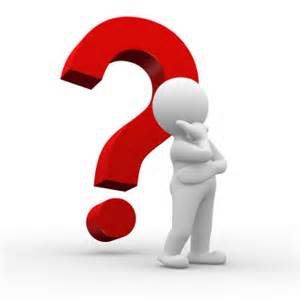 What, why and how?
'Biodun Adedipe, Ph.D., FCIB
20th February 2018
The Economic Recovery & Growth Plan, ERGP2020 Targets: GDP 7%; 10 GW power; 100 Ranking EODB
19
'Biodun Adedipe, Ph.D., FCIB
20th February 2018
[Speaker Notes: The Planning Minister indicated that the ERGP requires $245.13 billion to deliver. This translates into $61.29 billion per annum, and makes it obvious that funding the Plan is beyond government ($49.15 billion), and every effort needs to be made to get the private sector ($195.98 billion) firmly on board.]
Key Issues in the ERGP (contd.)
20
Ensuring energy sufficiency (power and petroleum products)
Increase oil production from 2.2 mbd to 2.5 mbd by 2020
Expand power sector infrastructure  to operational capacity of 10MW 2020
Reduce petroleum products imports by 60% in 2018 and become net exporter by 2020
Eradicate the need for subsidy
Stabilizing the macroeconomic environment
Policy coherence and effective coordination
Diversified fiscal revenue base
Fiscal consolidation and cost cutting
Privatization of selected public assets
Achieving agriculture and food security
Reduce food imports
Self-sufficiency in rice by 2018 and wheat by 2019/2020
'Biodun Adedipe, Ph.D., FCIB
20th February 2018
[Speaker Notes: There is a huge threat to the agriculture and food security goal arising from the seeming unchecked herdsmen that have scared many farmers away from cultivation of both food and cash crops. There is a real danger of food shortages and continuing food inflationary pressures.]
Other Government Policy Initiatives
21
'Biodun Adedipe, Ph.D., FCIB
20th February 2018
FGN Budget 2018: Key Issues
22
Federally-collectible revenue of N11.983 tn
N6.387 tn from oil and gas (53.3%)
FGN Retained Revenue N6.61 tn
Oil N2.44 tn or 36.91% of total
Non-oil N4.17 tn or 63.09% of total
Gap / Deficit N2.01tn or 23.34% of proposed spending
'Biodun Adedipe, Ph.D., FCIB
20th February 2018
FGN Budget 2018: Key Issues
23
There is well directed shift from oil to non-oil, but deficit still worrisome.
'Biodun Adedipe, Ph.D., FCIB
20th February 2018
FGN Budget 2018: Key Issues (contd.)
24
Total expenditure N8.612 tn
Recurrent N3.494 tn
Capital N2.428 tn
Statutory Transfers N456 bn
Debt Servicing N2.014 tn
Sinking Fund N220 bn
Deficit N2.005 tn or 1.7% of GDP
Switch debt structure to 60:40 in favour of cheaper, longer-tenor foreign loans.
Recruitment by MDAs suspended.
Deficit to be funded by borrowing N1.699 tn, and sale of non-oil assets.
'Biodun Adedipe, Ph.D., FCIB
20th February 2018
FGN Budget 2018: Key Issues (contd.)
25
At least, 53.9% of these promise to end un in economic infrastructure.
'Biodun Adedipe, Ph.D., FCIB
20th February 2018
Current Worrisome Developments
26
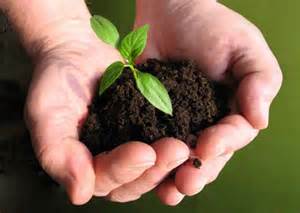 'Biodun Adedipe, Ph.D., FCIB
20th February 2018
Worrisome DevelopmentsFarmers/herdsmen clash and Food security?
27
The herdsmen rampaging in the middle belt and now extending to the South is a real threat to the target of food security.
If farmers are terrorized and now stay away from their farms, harvest expectation in the coming planting season will not be realized.
The expectation that inflation rate will drop would become a mirage, as food inflation is the key factor in Nigeria’ headline inflation.
There is likely a reversal of heavy food importation that will restart pressures on the Naira exchange rate.
'Biodun Adedipe, Ph.D., FCIB
20th February 2018
Worrisome DevelopmentsThe Stock Market: A Time Bomb Ticking?
28
Though the economic recovery is still fragile, but most economic agents remain upbeat and optimistic.
The stock market closed higher in 2017 with 42% ASI growth, and 42,737.89 on Monday, 12th February (11.75% growth in 43 days of 2018) and at 65.67% of the historical peak achieved in February 2008!
The market was among the top-5 global markets in 2017 – behind Argentina, followed by Turkey, Hong Kong and S&P 500.
Many analysts are optimistic that stocks could keep rising in 2018.
"If you look at where we stand today, the [Nigerian] market is still one of the cheapest markets on the planet." said Bekkali, CEO of Silk Invest.
'Biodun Adedipe, Ph.D., FCIB
20th February 2018
Worrisome DevelopmentsOil Earnings and Foreign Investors: Another Ticking Time Bomb?
29
When you seek the key drivers, you will likely find that foreign portfolio investors are mostly moving the market.
Yet, the euphoria over the seeming FX liquidity is gradually pushing Nigeria to another worrisome strait:
A combination of highly mobile portfolio investment and unreliable crude oil earnings, both of which can unravel without warning and make the external reserves melt the same way it did during April to November 2008.
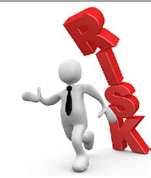 'Biodun Adedipe, Ph.D., FCIB
20th February 2018
[Speaker Notes: Market capitalization (equities only) as at Monday, 12th February 2018 was N15,337,109,735,827.52. If we go by the share of foreign investors of 42.95% as at December 2017, this share will convert to N6.537 trillion or $18.3 billion.]
2018 Outlook
30
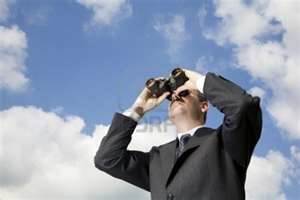 Disruptions in insurance!
'Biodun Adedipe, Ph.D., FCIB
20th February 2018
Our 2018 Macroeconomic ExpectationsWorst Case
31
GDP Growth rate

Inflation rate

Interest rate

Exchange rate (N/$)

Crude Oil price

External reserves
1.5% – 1.65%

16.75%

Double digit

N305/$ vs N410/$

$36/bbl

$17 bn
World Bank / IMF GDP growth 2.5%
Hostile takeovers!
FinTech disruptions
'Biodun Adedipe, Ph.D., FCIB
20th February 2018
Our 2018 Macroeconomic ExpectationsBest Case
32
GDP Growth rate

Inflation rate

Interest rate

Exchange rate (N/$)

Crude Oil price

External reserves
3.25% – 3.5%

12.4%

Double digit

N305/$ vs N350/$

$65/bbl

$47 bn
World Bank / IMF GDP growth 2.5%
Hostile takeovers!
FinTech disruptions
'Biodun Adedipe, Ph.D., FCIB
20th February 2018
Our 2018 Macroeconomic ExpectationsMost Likely Case
33
GDP Growth rate

Inflation rate

Interest rate

Exchange rate (N/$)

Crude Oil price

External reserves
2.65% – 2.85%

13.45%

Double digit

N305/$ vs N382/$

$56/bbl

$45 bn
World Bank / IMF GDP growth 2.5%
Hostile takeovers!
FinTech disruptions
'Biodun Adedipe, Ph.D., FCIB
20th February 2018
End Notes
34
The Nigerian economy can still get into trouble if government does not give more serious attention to strengthening the non-oil sector to truly diversify foreign earnings and reduce reliance on imports consumption.
Opportunities however, exist in every space of the Nigerian economy, as observed in slides 12 and 13 that show the sectoral contributions to the GDP and where/how to search.
What then will matter is the ability to identify the opportunities and expropriate them.
It has to be business unusual in insurance!
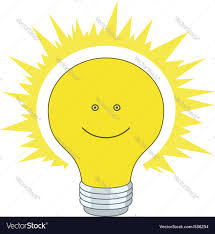 2018 is much brighter than 2015-2017
'Biodun Adedipe, Ph.D., FCIB
20th February 2018
35
Thank you
God bless you more
B. Adedipe Associates Limited
Lateef Jakande House (3rd Floor)
3/5, Adeyemo Alakija Street
PO Box 73983, Victoria Island, Lagos
+234-1-4613794
info@baaconsult.com.ng
www.baaconsult.com.ng
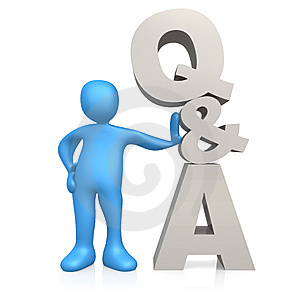 Dr. ‘Biodun Adedipe, FCIB, MIoD, FIMC, FERP
+234-8023061981
bioduna@baaconsult.com.ng
biodun_adedipe@yahoo.com
'Biodun Adedipe, Ph.D., FCIB
20th February 2018